আজকের পাঠে সবাইকে  স্বাগতম
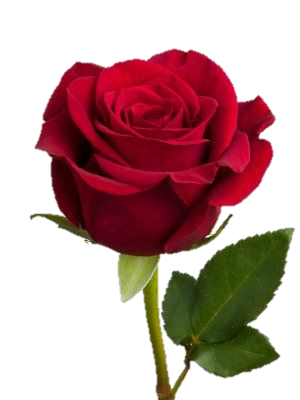 শিক্ষক পরিচিত
সাইদুর রহমান সহকারি শিক্ষক ৬৫নংধুলবাড়ীসরকরি প্রাথমিক  বিদ্যালয় সদর ,টাঙ্গাইল
মোঃ স
সহকারি শিক্ষক 
বালেন্দা সরকারি প্রাথমিক বিদ্যালয়
শেরপুর,বগুড়া ।
Email:shohidulastgpss@gmail.com
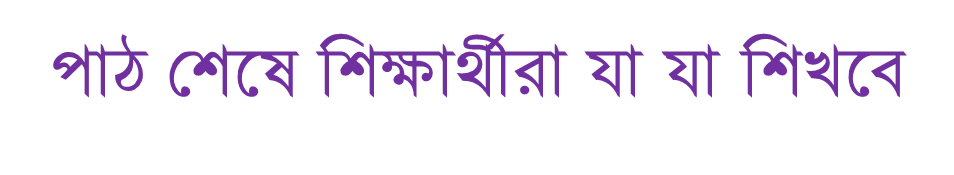 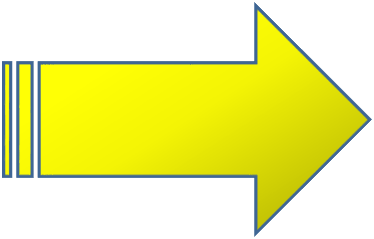 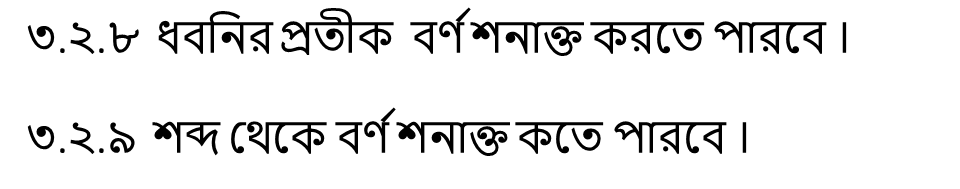 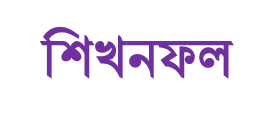 আমরা আজকে পড়ব
ক
পাঠ উপস্থাপন
ক
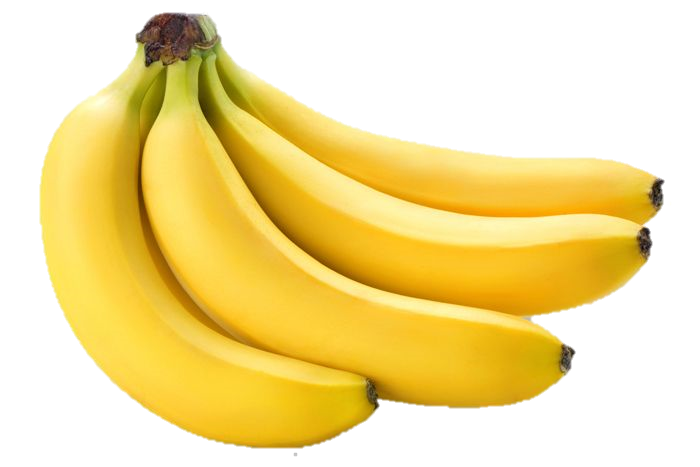 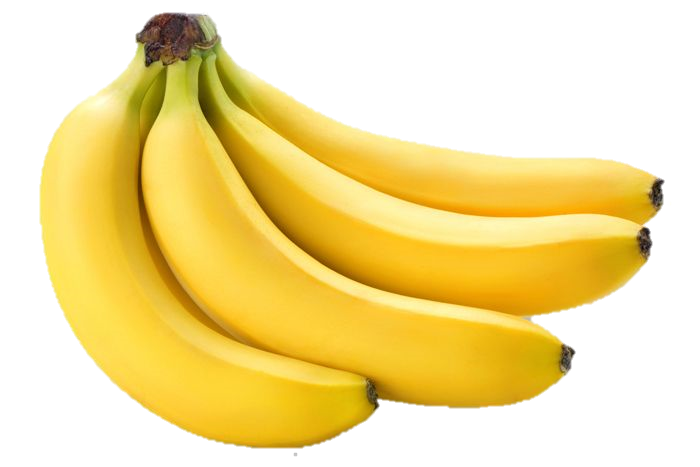 ক এ কলা
ক
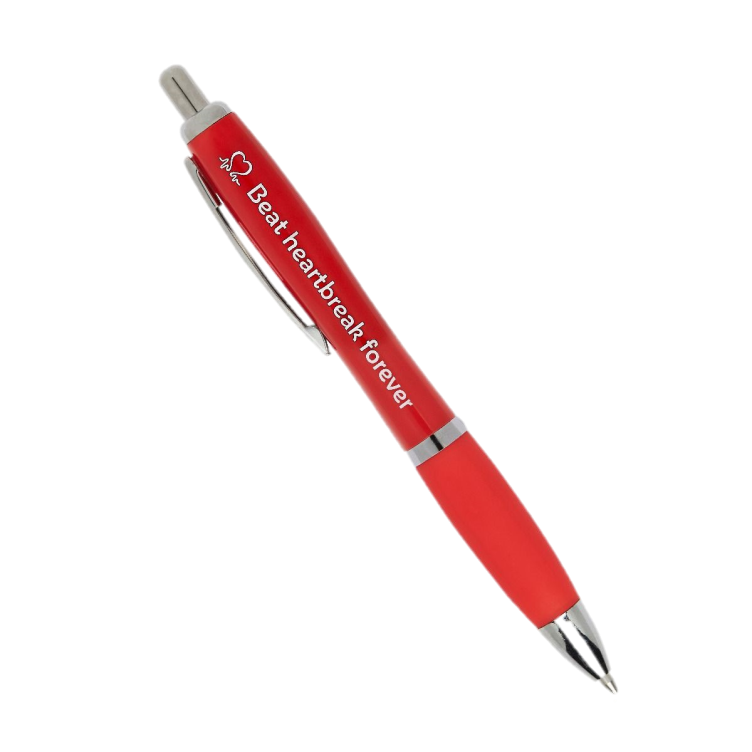 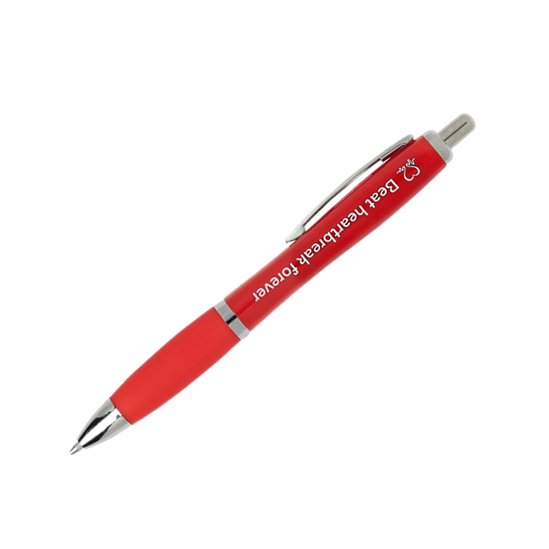 ক এ কলম
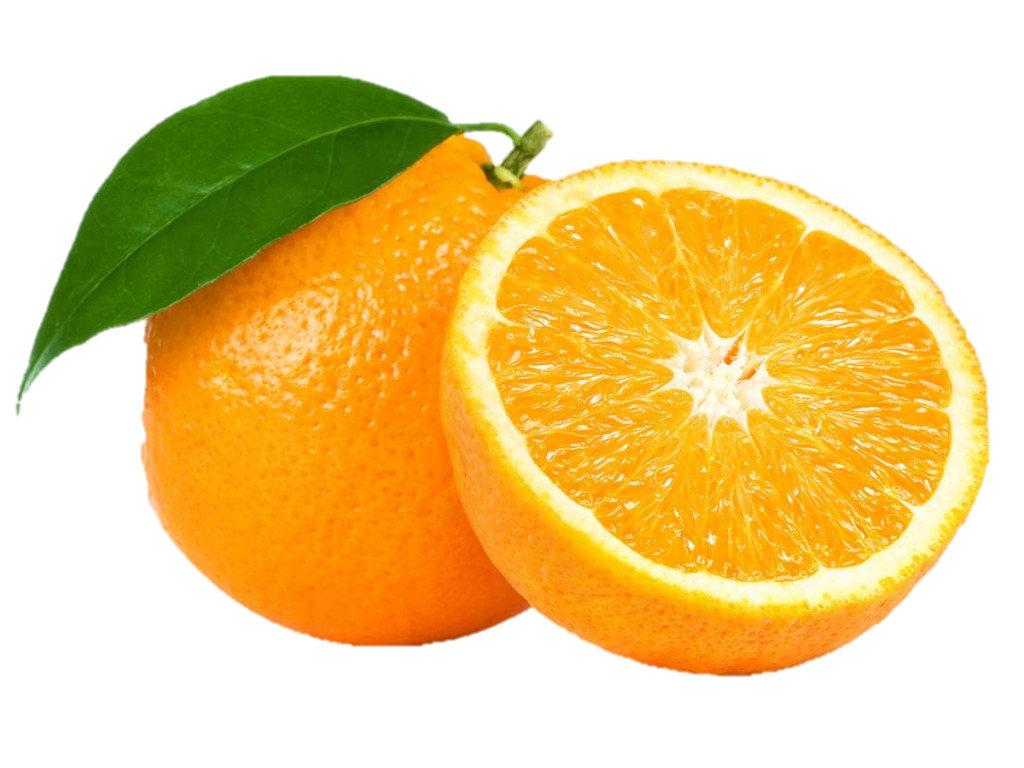 ক
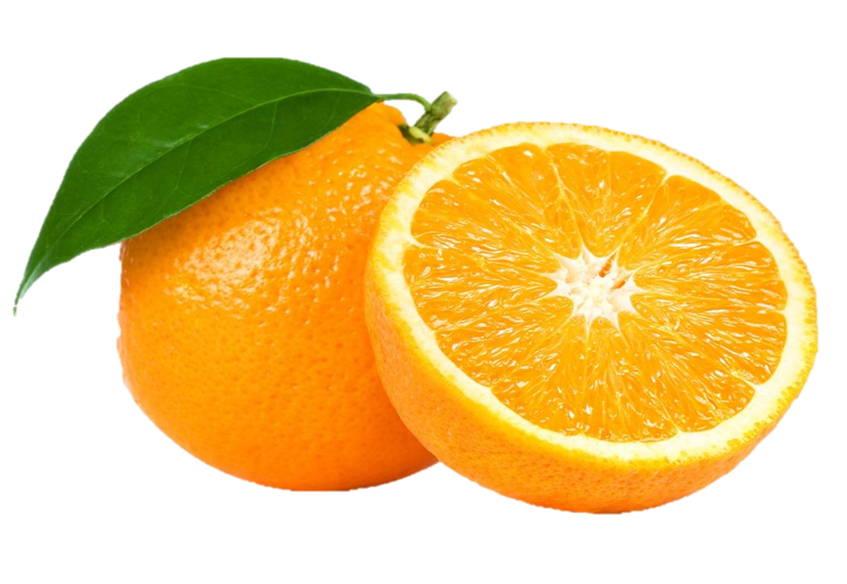 ক এ কমলা
ক
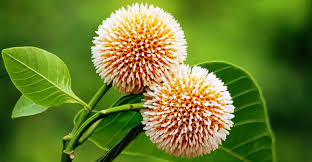 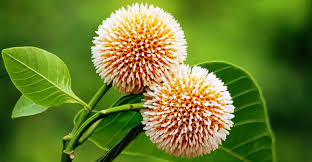 ক এ কদম ফুল
ক
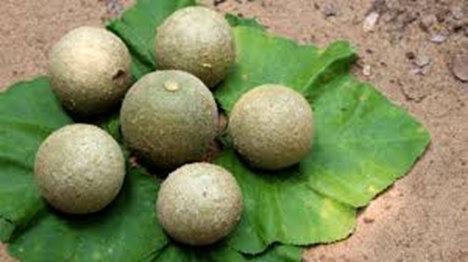 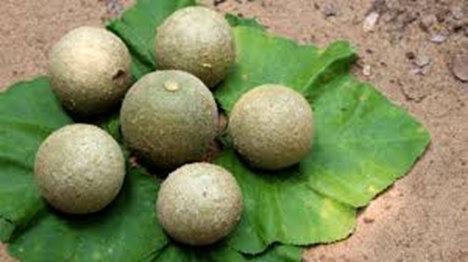 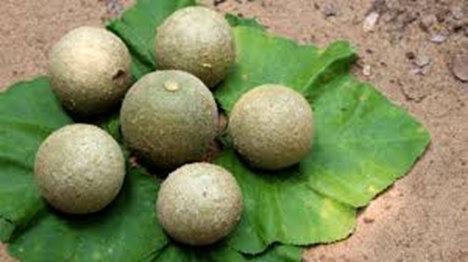 ক এ কদবেল
মূল্যায়ন
শব্দের সাথে বর্ণ দাগ টেনে মিলাই
ক

ও

আ

ক
আম

কলা

কলম 

ওল
বর্ণের সাথে শব্দ দাগ টেনে মিলাই
ওল 

কলা

কলম
 
আম
ক

ও

আ

ক
হারিয়ে যাওয়া বর্ণগুলো লিখি
ক
কলা

কলম
 
আম
……লা

………লম

……… ম
ক
আ
একই বর্ণ দিয়ে শুরু হয়েছে এমন শব্দগুলো দাগ টেনে মিলাই
কলা

ইলিশ 
 
আম

ওল
ইট

কলম

ওড়না

আনারস
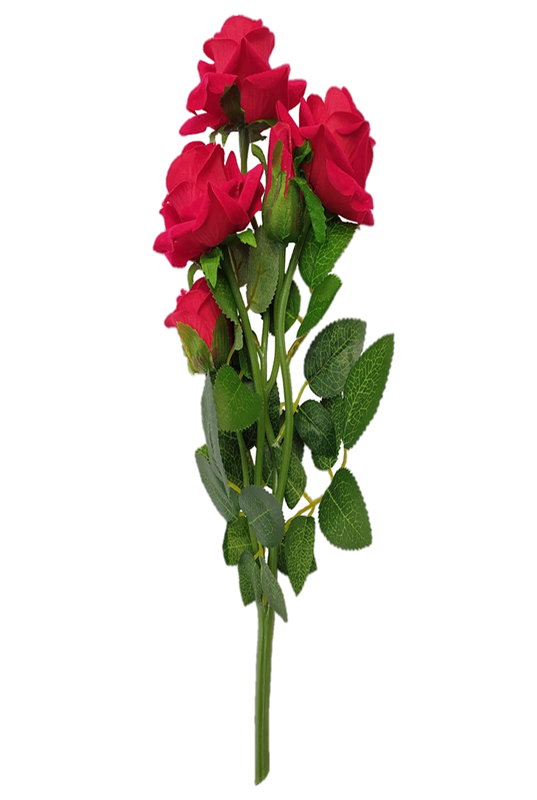 সবাইকে ধন্যবাদ